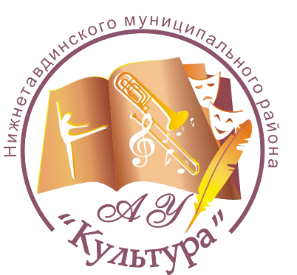 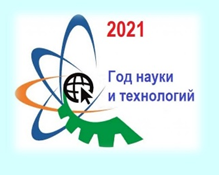 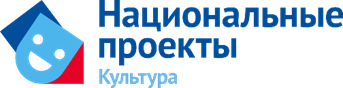 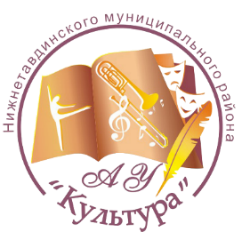 Актуальность реализации проекта
Что такое «современная молодежь»? К счастью, она такая разная, что кратко ответить на этот вопрос невозможно. Почему «к счастью»? Да потому, что чем больше разных групп, образов, интересов, тем больше шансов, что каждый подросток сможет найти и проявить себя, свою индивидуальность, свою неповторимость, и в тоже время найти поддержку у тех ровесников, кому близки их беспокойства и интересы.  Это очень важно. 
Проект «Могу научить!» предназначен для подростков и направлен на развитие творческого потенциала через практические пробы «умею сам – научу другого», представленные в формате видео-занятий, мастер-классов, интерактивных экскурсий и т.д.
Проект реализован на базе «Антикафе» Центральной районной библиотеки АУ «Культура» Нижнетавдинского муниципального района, целью которого является организация досуга детей и подростков. 
Новизна проекта заключается в создании практического материала: видео-занятий, видео-советов, мастер-классов, виртуальных экскурсий и использовании его для широкого круга молодежи.
 Как известно, 2021 год объявлен Указом Президента РФ Годом науки и технологий, поэтому в рамках реализации  данного проекта так же будут проведены мероприятия, посвященные этой тематике.
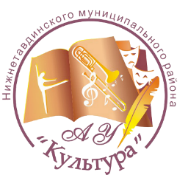 Целеполагание проекта
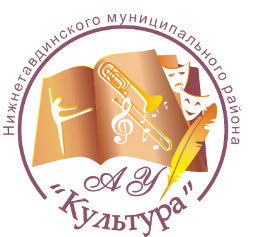 Партнерские отношения
Структурные подразделения АУ «Культура» (организация и проведение совместных мероприятий); 
Администрация Нижнетавдинского муниципального района; 
Управление образования Нижнетавдинского района, МАОУ «Нижнетавдинская СОШ», МАУ КЦСОН «Тавда» (обмен информацией о подростках оказавшиеся в трудной жизненной ситуации);
Информационно- издательский центр «Светлый путь», радио «Тавда-Вести» (освещение в СМИ о работе проекта: проводимых мероприятиях, интервью с сотрудниками и т.д.)
и др. организаций по согласованию.
Программа проекта
Практические пробы «умею сам – научу другого» - основа проекта «Могу научить!», с их помощью подростки имеют возможность попробовать себя в роли мастера, наставника. Они примеряют на себя новую социальную роль – роль взрослого. 
Большую популярность на сегодняшний день в мире набирает новый формат обучения - видео-уроки (занятия). Это связано с особенностями субкультуры современной молодежи. Они с легкостью ориентируются в просторах интернета, многие ведут блоги, свой канал на YouTube. Поэтому, видео-занятия - это уникальная возможность для подростков и молодежи приобрести навык публичных выступлений, а также получения информации посредством цифрового носителя, умение ее воспринимать и применять на практике.
          В ходе реализации проекта заинтересованность молодежи к способам самореализации и творческой активности возрастет. Культурный досуг молодежи будет более разнообразным и творчески направленным. А приобретенный опыт будет полезным дополнением в учебной или же трудовой деятельности. Так как знания, навыки и умения будут предоставляться не в виде информации для «зубрешки», а как интерактивное действие с полным погружением в данную тему, где все участники смогут отработать на практике полученные знания.
Календарный план-график проекта
Календарный план-график проекта
Механизм реализации проекта
Бюджет проекта
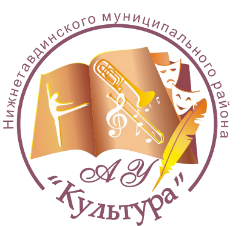 Ожидаемые результаты проекта